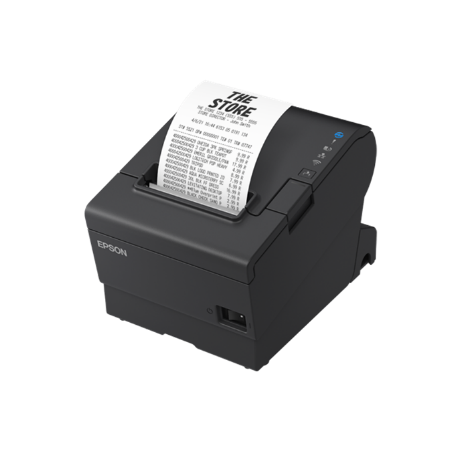 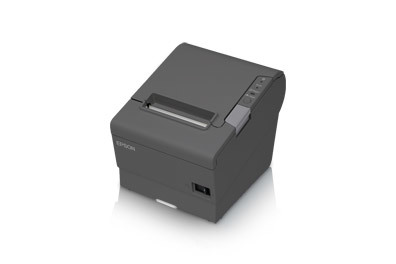 TM-T88 Comparison
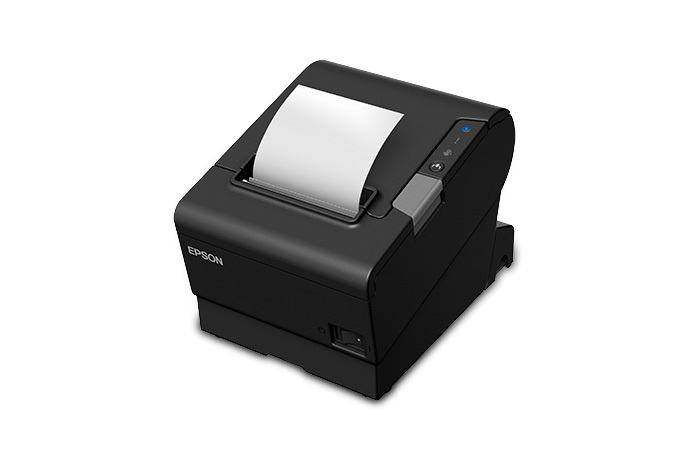 T88V vs T88VI vs T88VII Comparison
1
1 Through use of Epson Server Direct Print technology